Хромосомная локализация генов иммуноглобулинов
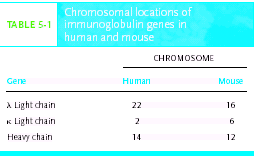 ГЕНЫ ЛЕГКИХ И ТЯЖЕЛЫХ 
 ЦЕПЕЙ ИММУНОГЛОБУЛИНОВ
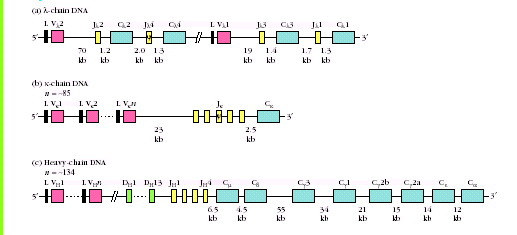 Доказательства реаранжировки генов иммуноглобулинов
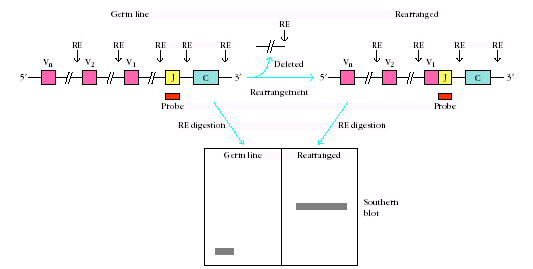 Промоторы, энхансеры и сайленсеры в генах ИГ
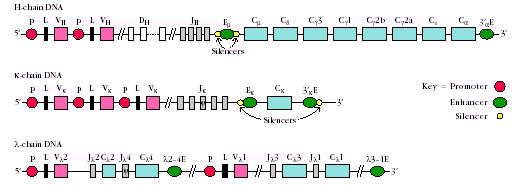 ГЕНЫ ИММУНОГЛОБУЛИНОВ
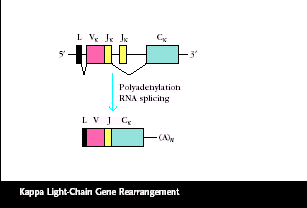 Реаранжировка генов и продукция каппа-легкой цепи
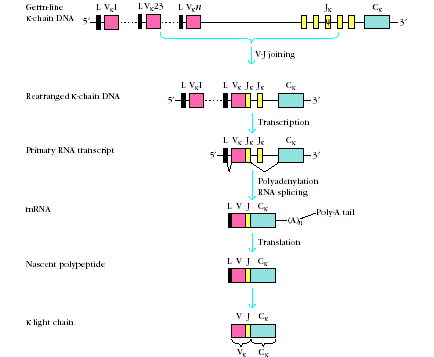 Гены тяжелых цепей и их продукция
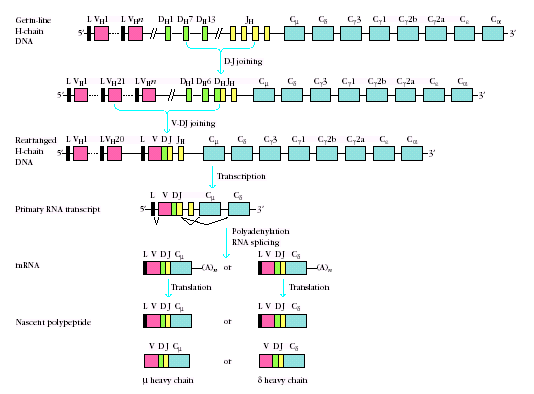 Механизмы рекомбинации генов ИГ
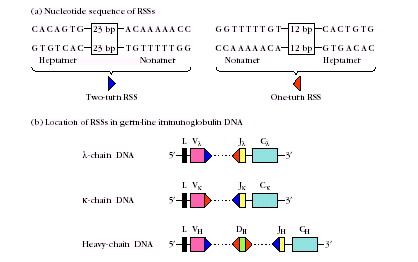 Механизм аллельного исключения
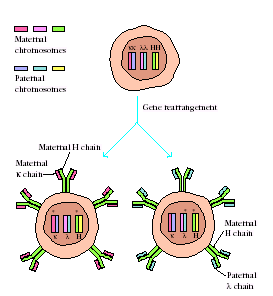 Mодель аллельного исключения
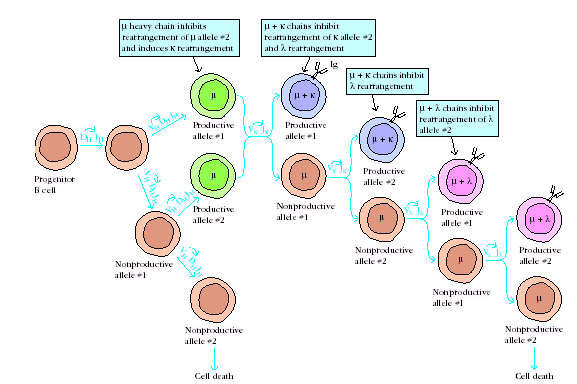 Механизмы генерации разнообразия ИГ

1. Множественность гаметных генных сегментов для кодирования V-доменов ИГ
(Vk-200,J-4, Vh-500,D-10,J –4). 

2. Рекомбинация генных сегментов для образования зрелого VDJ при тканеспецифической дифференцировке В-лимфоцитов. 

Число случ. сочетаний для  Vl– 200х4=800. ДляVh -  500х10х4=20000

3. Объединение тяж.  и легких цепей ИГ для формирования эпитопа 
(20000х800=1,6х10 7)

4. Неточность рекомбинации генных сегментов
5. Вставки добавочных нуклеотидов в сформированный VDJ –кластер генных сегментов

6. 3 рамки считывания у D-сегмента

7. Аллельное исключение

8. Соматические мутации при класс-переключении

9. Ошибки при сплайсинге мРНК
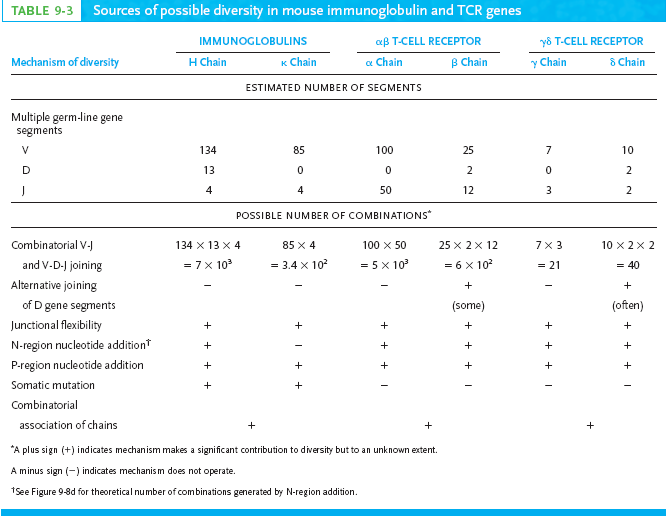 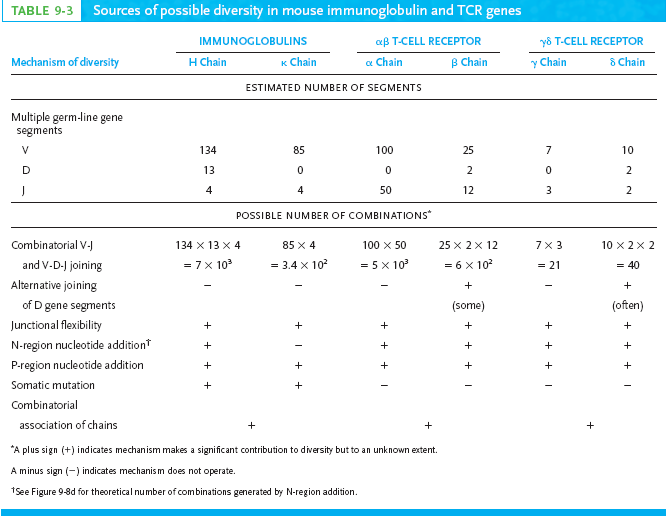 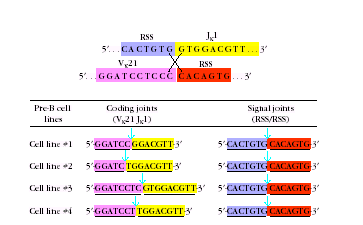 Механизм класс-переключения
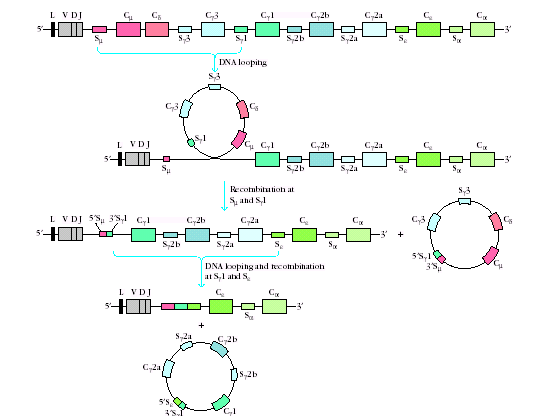 Соматическая гипермутация 
осуществляется ферментом 
– индуцированной активацией 
цитидиндезаминазой (АIT). Фермент 
индуцируется в активированных 
B-л после действия ИЛ-4 и
СД40
Редактирование ВСR происходит в
 незрелых В-л, связавших свой АГ
Происходит реаранжировка VDJ
Область переключения SR- switch region 
расположена в интронах перед каждым С-геном 
( за исключением Сσ) Перед Сμ она состоит из 150 
Повторов GAGCT и GGGGGT
Секретируемый и мембранный IgM
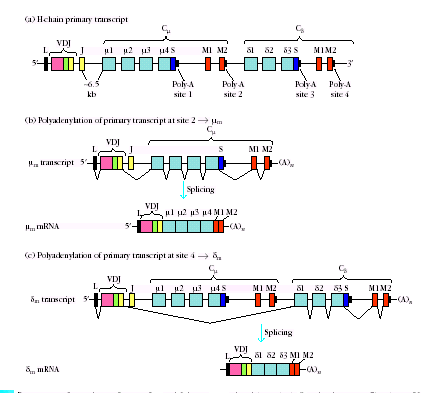 Cинтез мембранного IgM и IgD
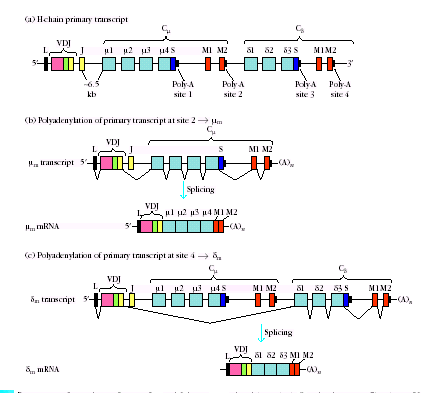 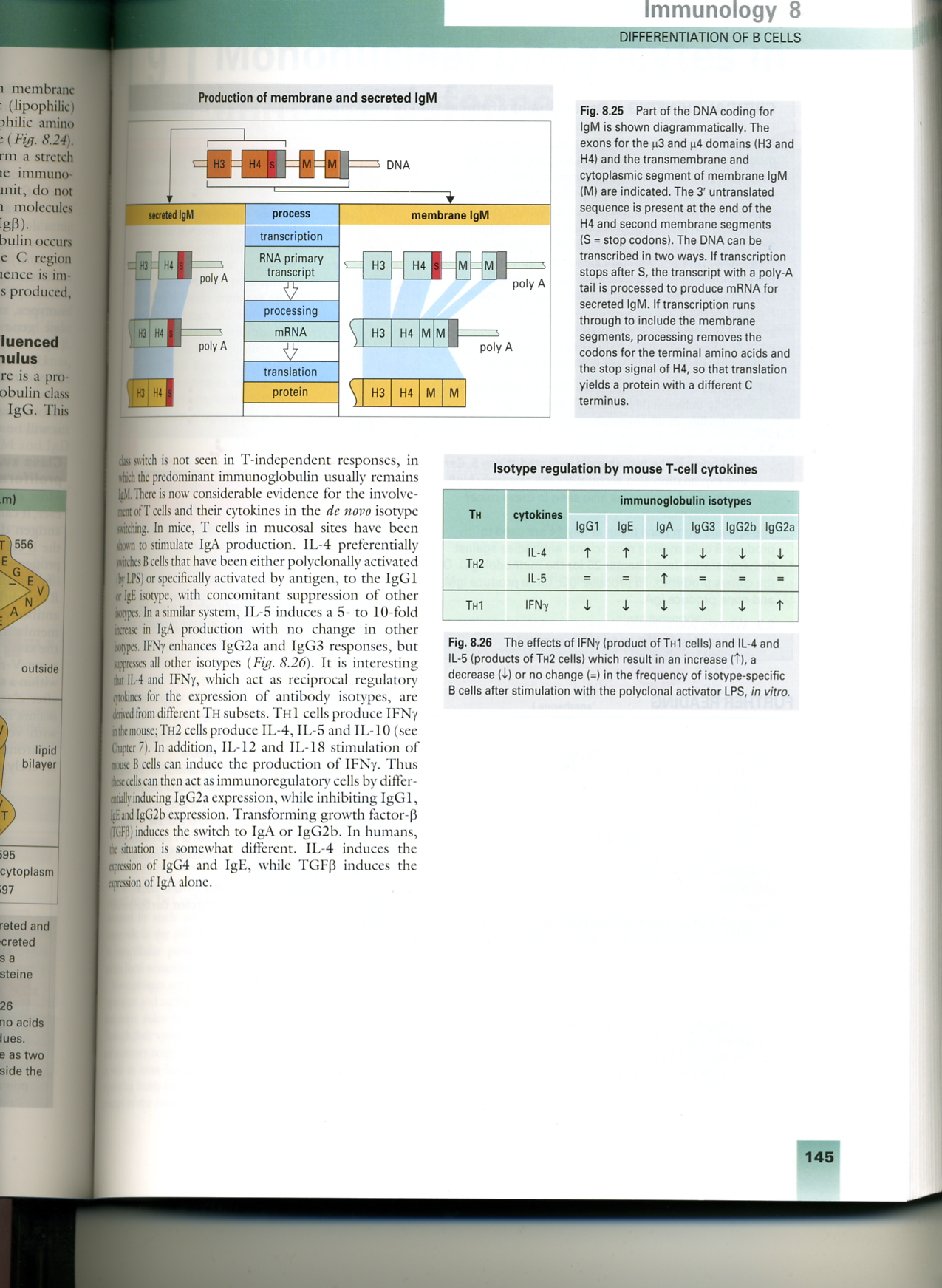